CPE Instructions for: RSS: NDSHP Drug Therapy CE Series (2.14.2023)
3
2
1
2
Complete the Exam & Evaluation as prompted; click SUBMIT to send your information to CPE Monitor.  Follow instructions to access your CPE Statement of Credit on CPE Monitor or access your Certificate of Completion in MyCourses.
Redeem your credit online at 
CEimpact.com

*If this is the first time you have utilized the CEimpact Learning Management System (LMS) you will need to create an account.
From the CEimpact.com Homepage – enter the code provided in the ‘Enter Code’ box and click SUBMIT.
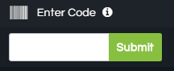 Pharmacist Code: MMB57r
The deadline for obtaining your CPE Credit is 30 days from today. The deadline is non-negotiable due to CPE Monitor reporting policies. For CME, access your certificate of completion in My Courses for this course.
1